How to preregister
your research on the Open Science
Framework
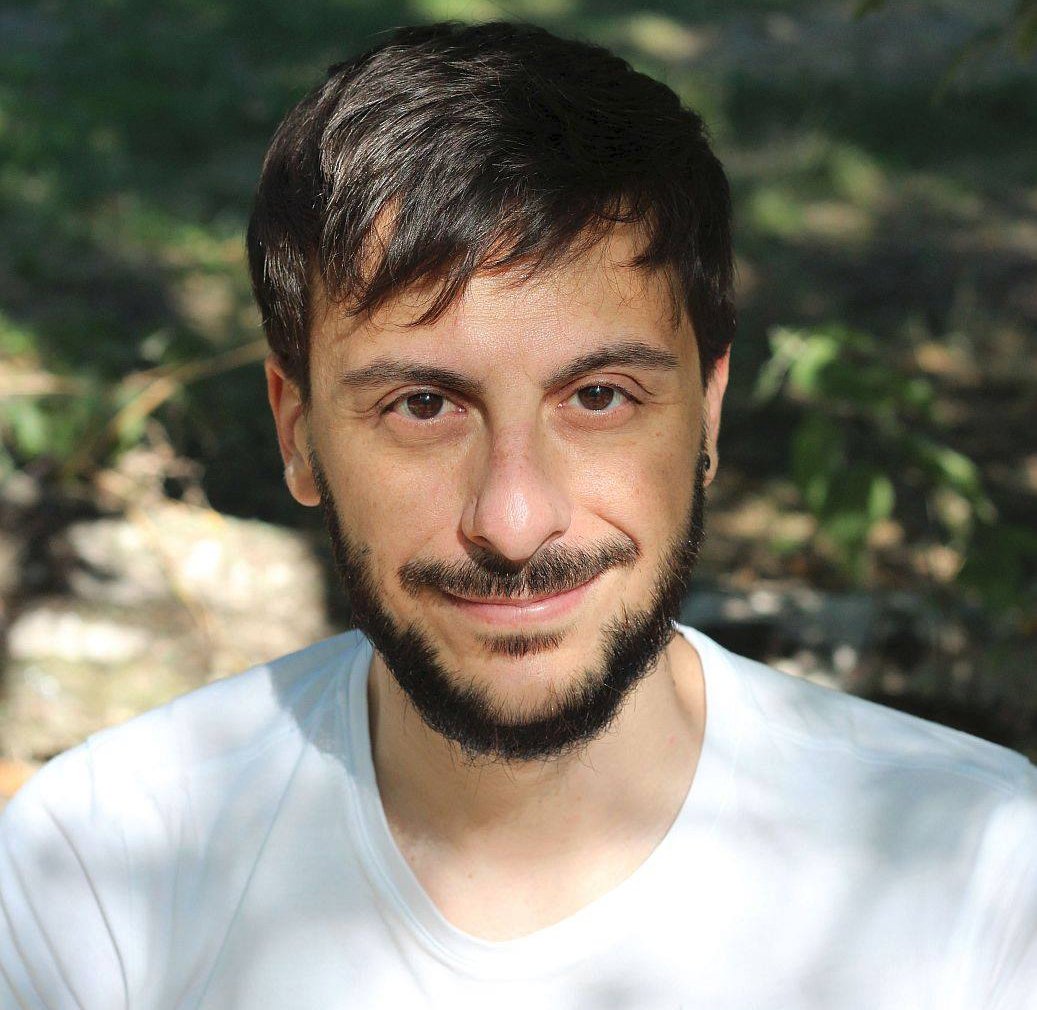 Antonio Schettino, Ph.D.
Coordinator Open Science
Erasmus Research Services
schettino@eur.nl
slides: https://osf.io/ty3wh/
What Is Preregistration?
A document that:

specifies research design and analysis plan before the project starts

is uploaded on dedicated repositories

is made public, either immediately or after an embargo period
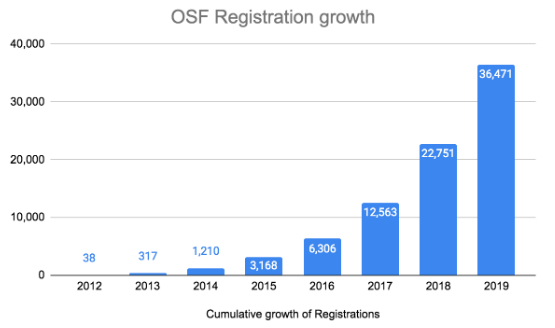 Ensuring the quality and specificity of preregistrations (Bakker et al., 2020)
Why Preregistration?
Transparent communication of information that can highlight:
Confirmation bias: prefer information that supports our beliefs
Motivated reasoning: post-hoc rationalizations that justify our decisions
Hindsight bias: “I knew it all along”
Apophenia: identify patterns in randomness
Researcher degrees of freedom: many ways to analyze and interpret data

Calibrate confidence on reported results and interpretations
Preregistration: A pragmatic tool to increase transparency, reduce bias, and calibrate confidence in scientific research (Hardwicke & Wagenmakers, 2021)
Open Science Framework
System to help researchers
manage
document
(optionally) share
research output & workflow
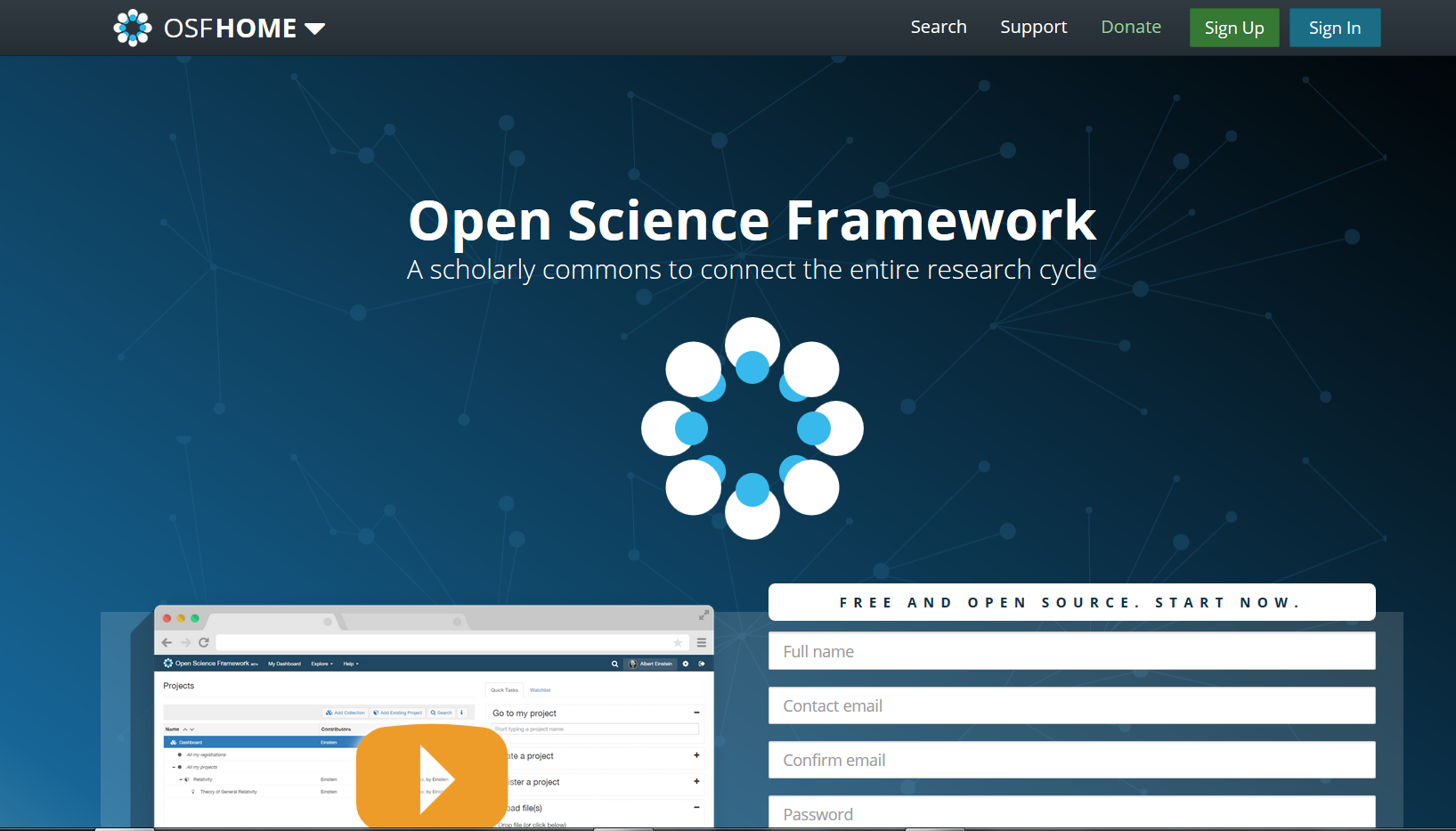 free
open source
discipline-agnostic
EGSH OSF hands-on tutorial
(next edition: April 12th 2022)
https://osf.io/
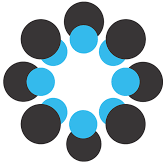 HANDS-ON SESSION
Log In
https://osf.io/
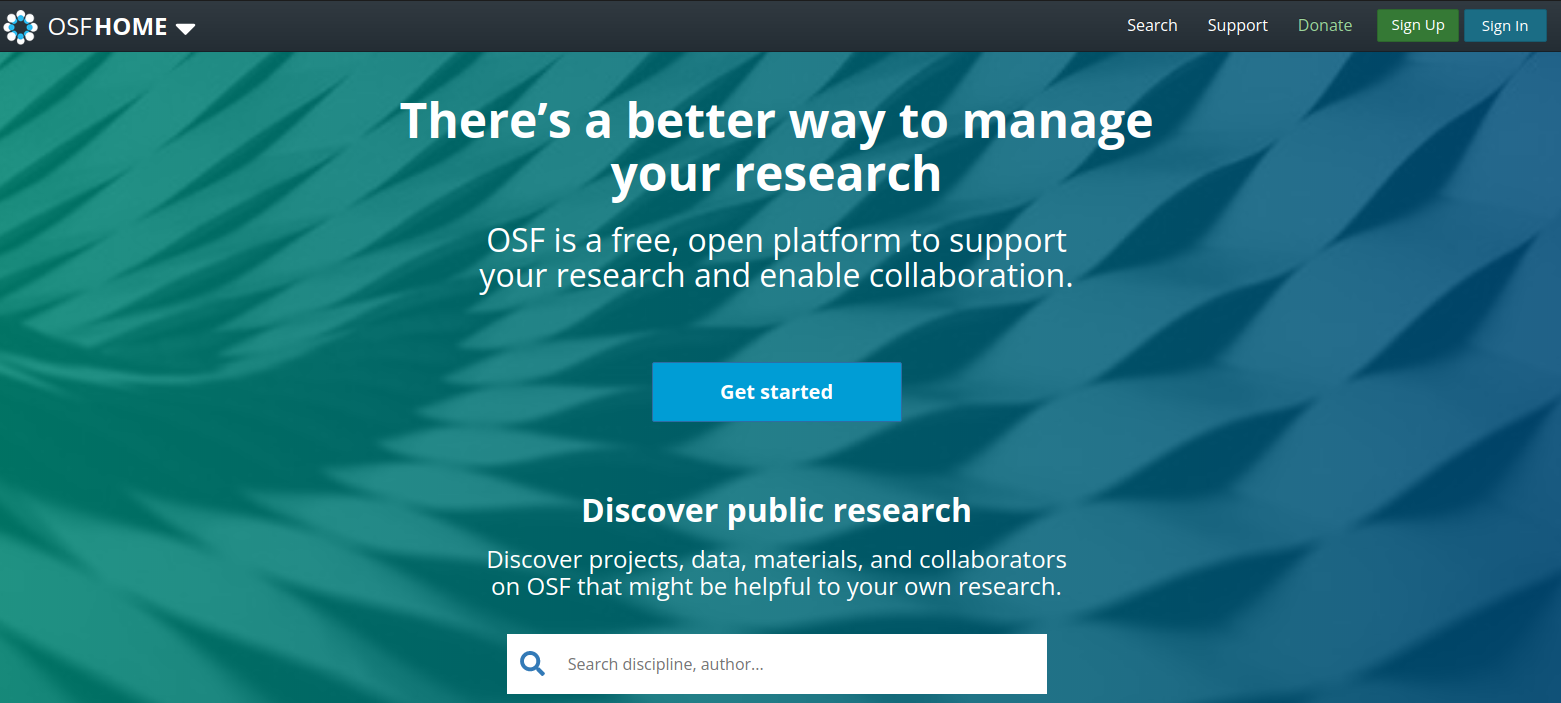 Log In
work in progress…
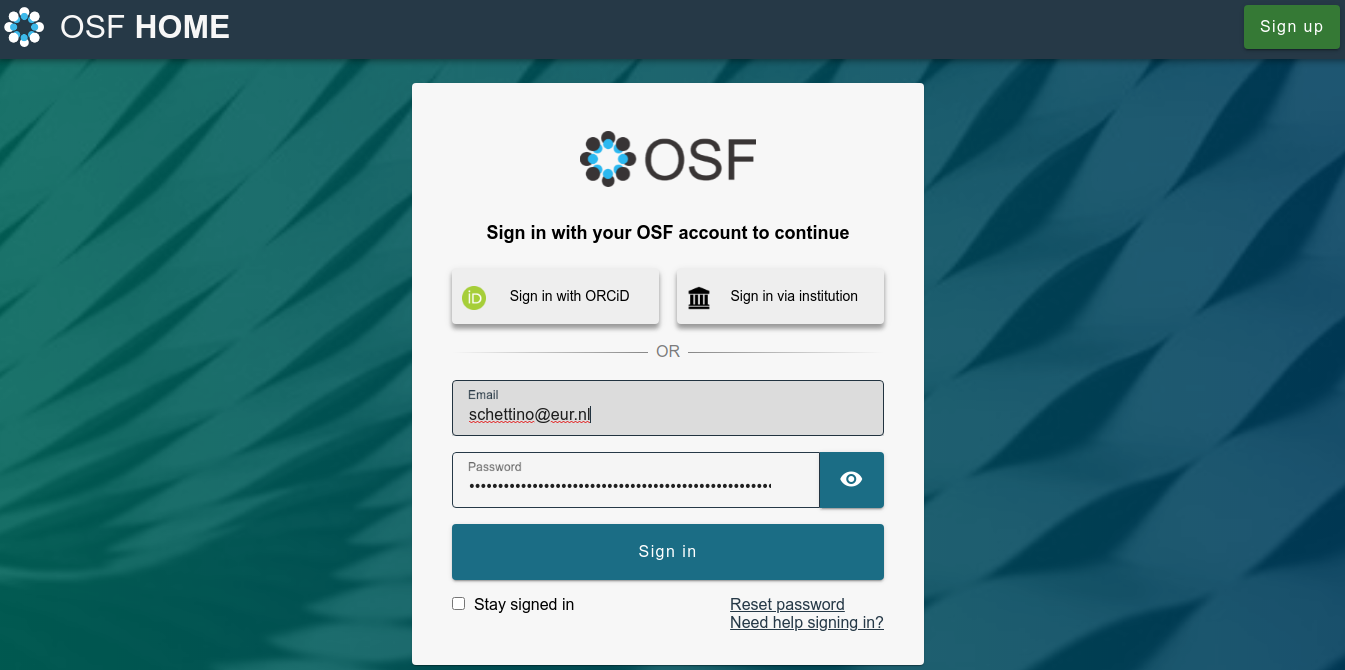 https://orcid.org/
OSF Dashboard
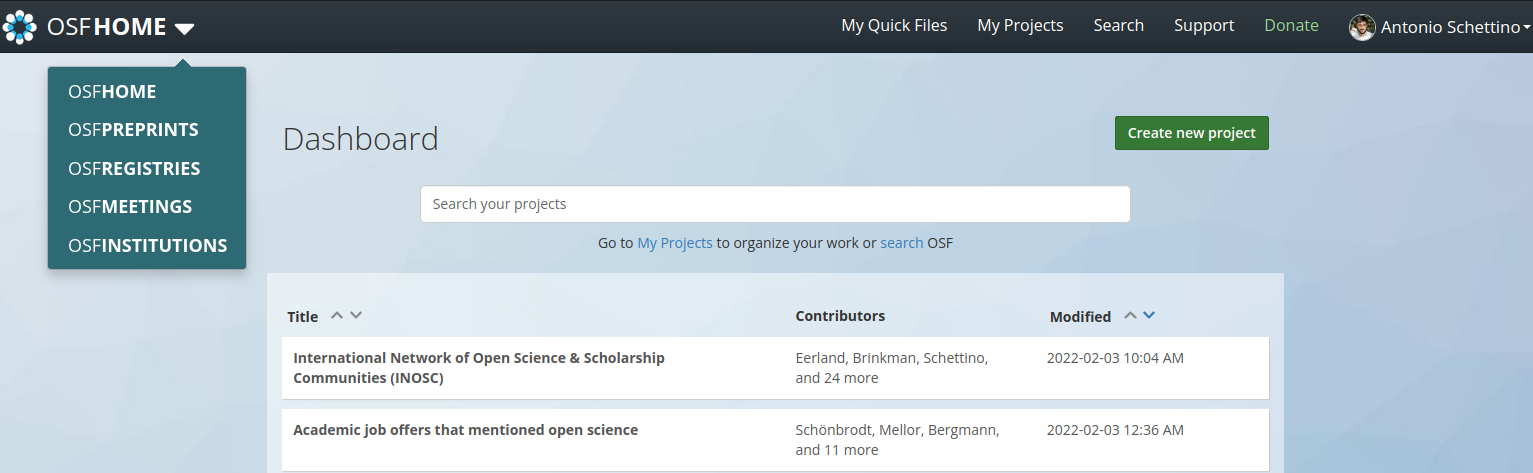 OSF Registries
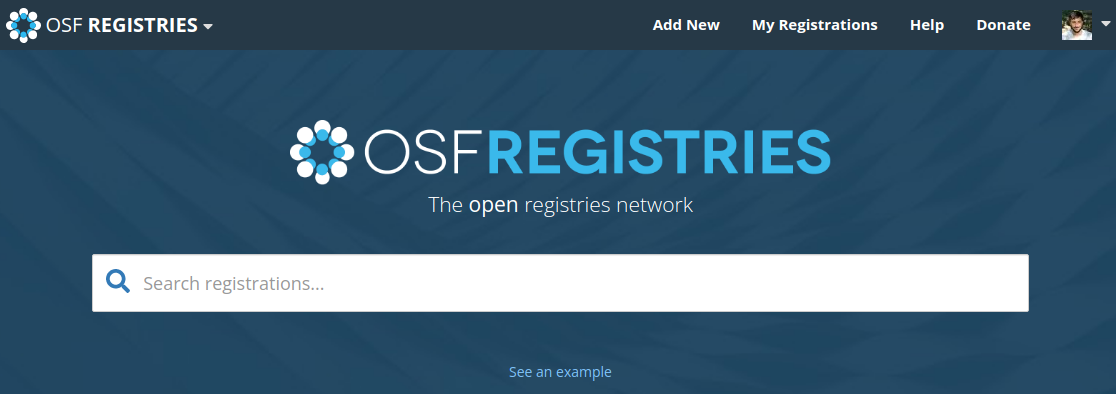 Create First Draft
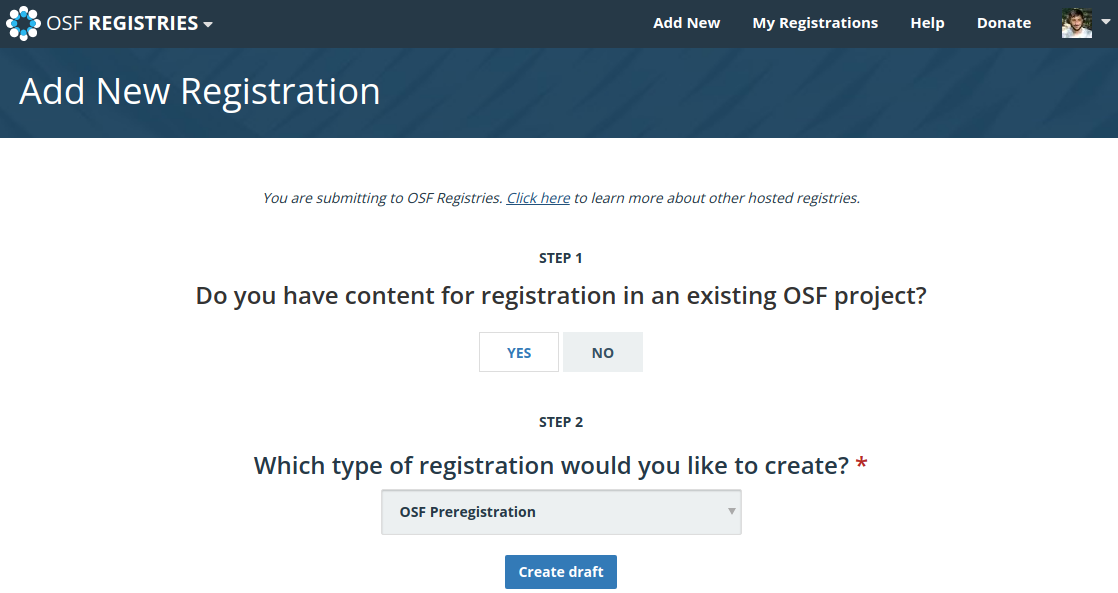 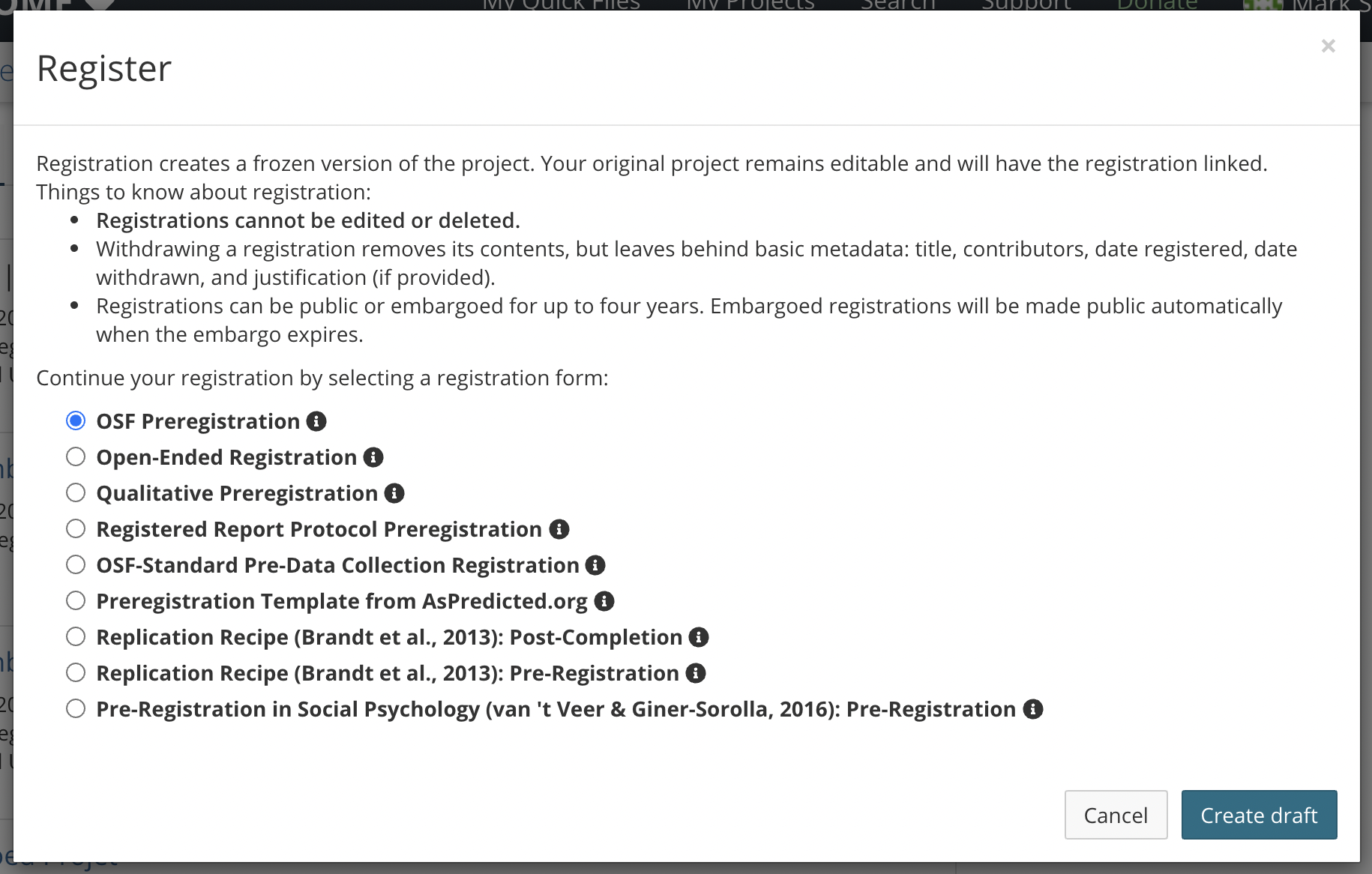 Metadata
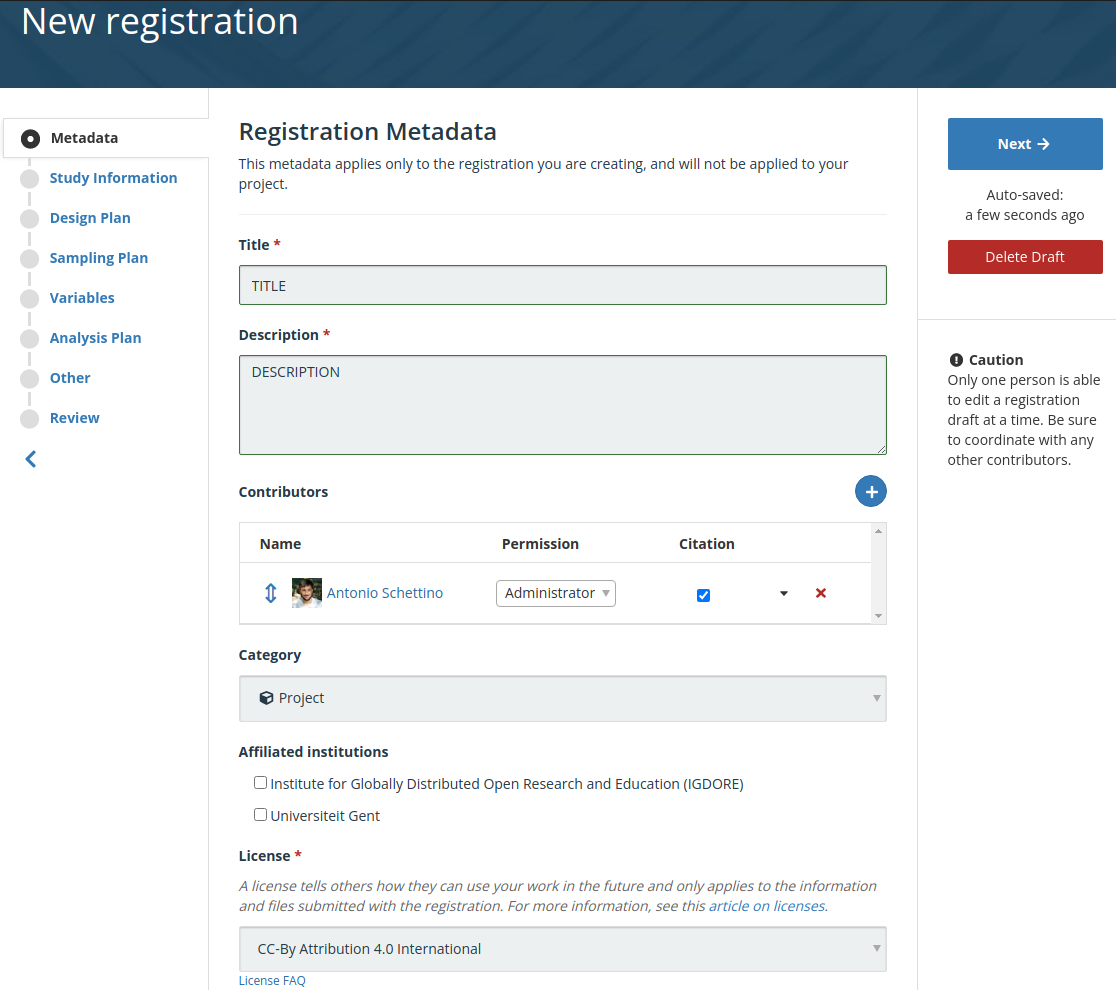 add collaborators
soon you might see EUR…
Metadata (cont.)
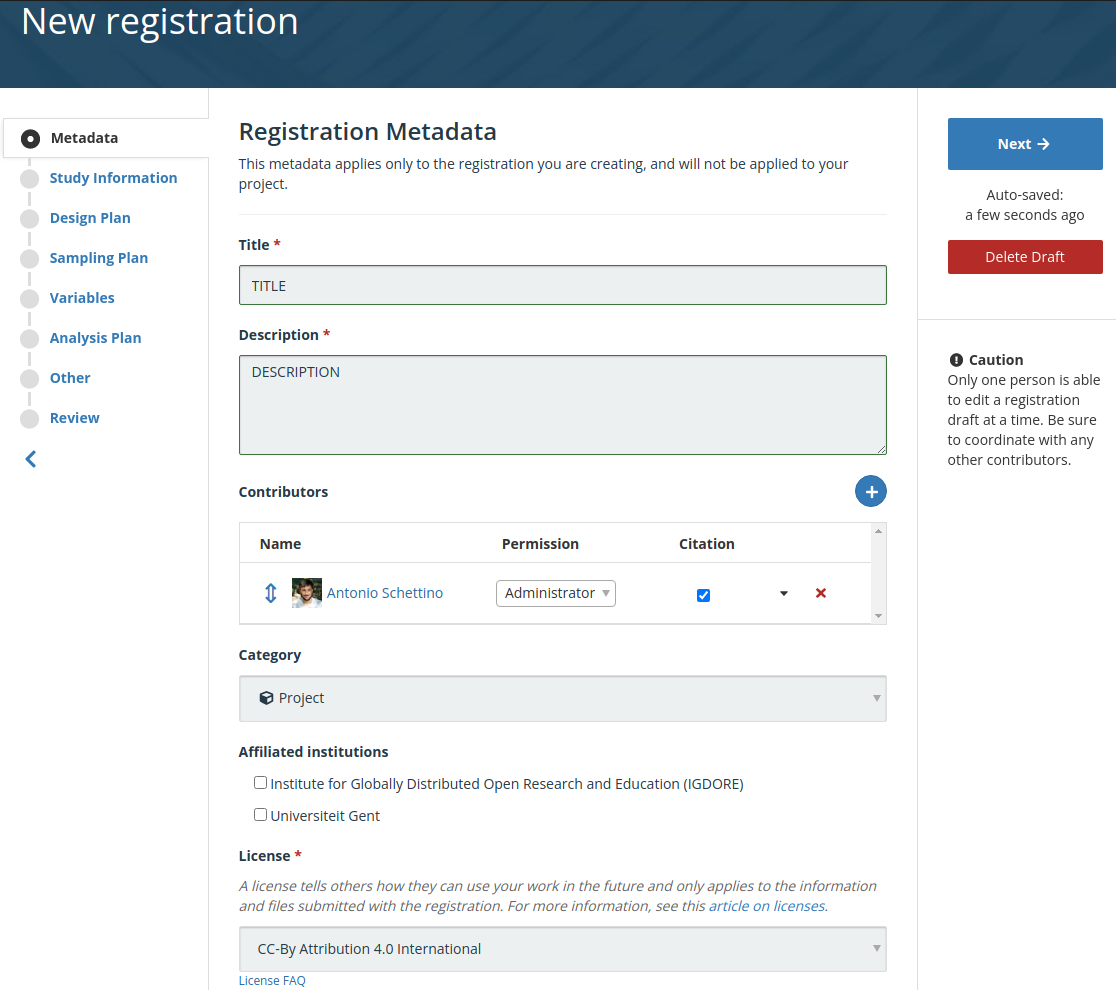 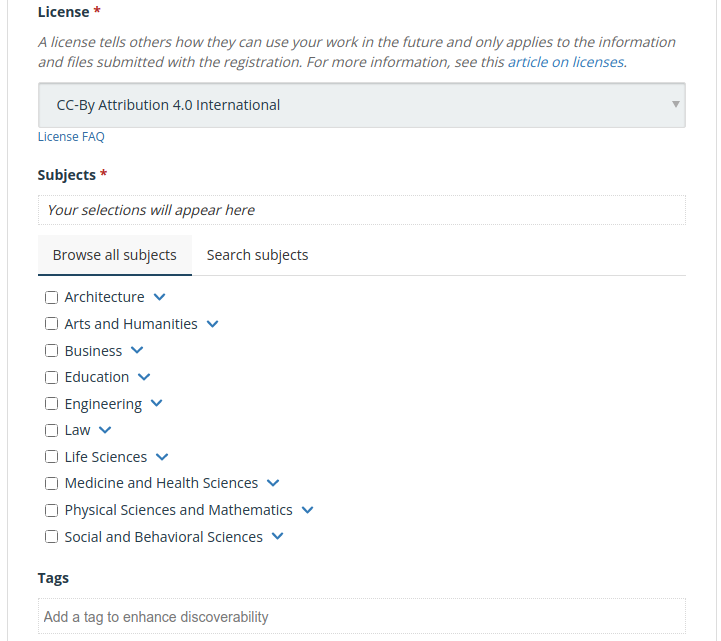 see also https://choosealicense.com
Study Information
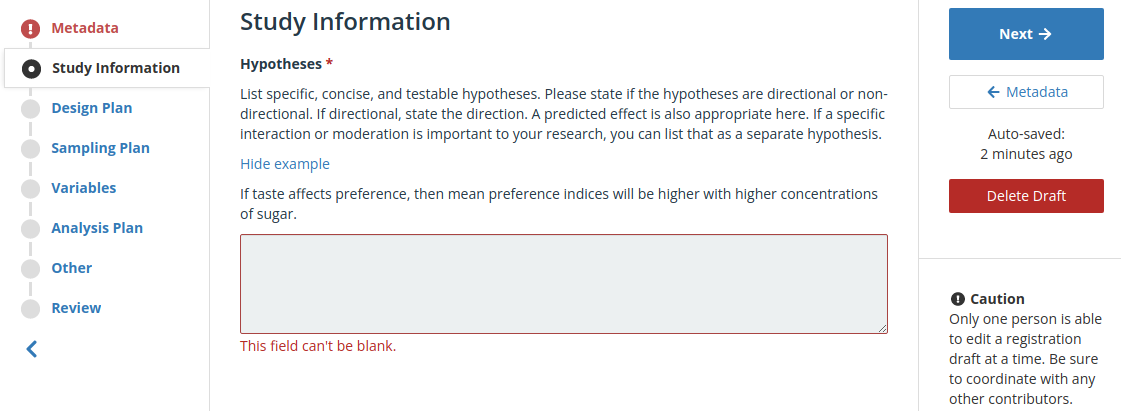 Design Plan
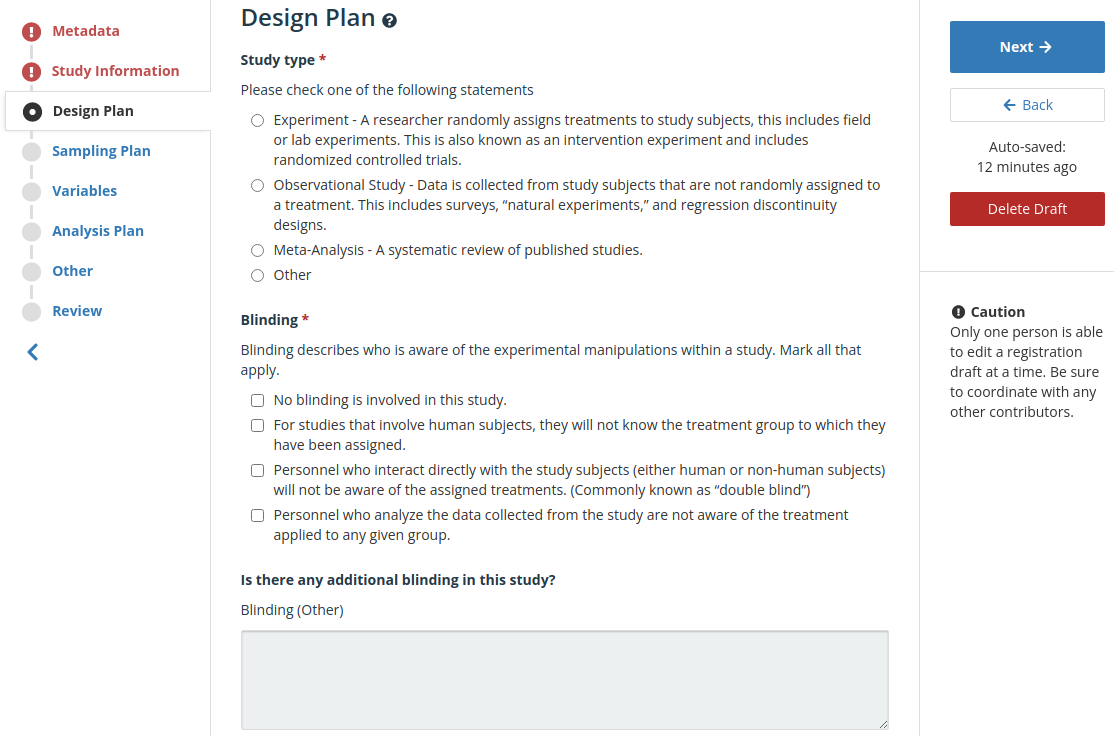 Design Plan (cont.)
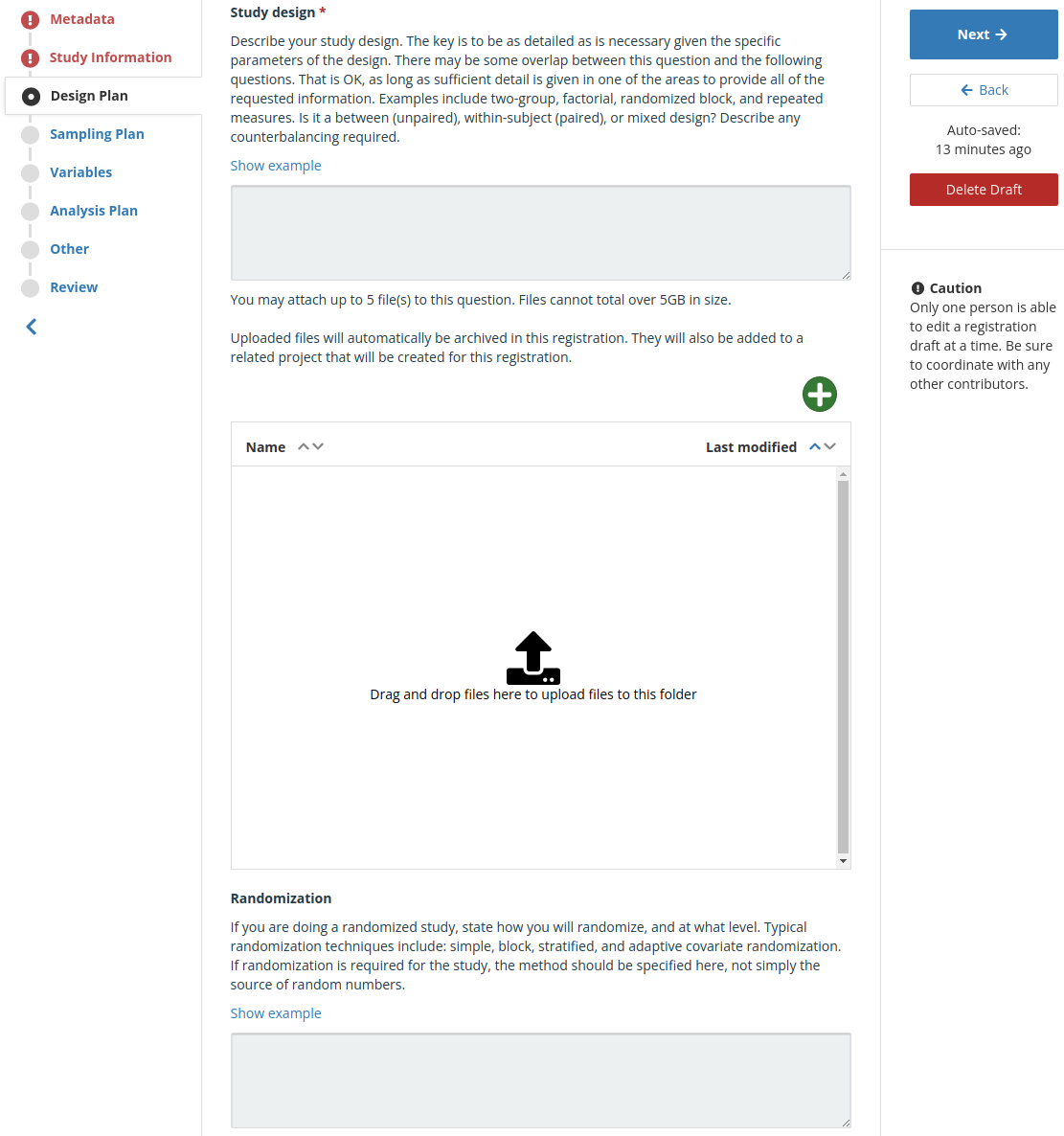 possibility to upload
additional materials
(e.g., scripts, interview protocols, questionnaires, …)
Sampling Plan
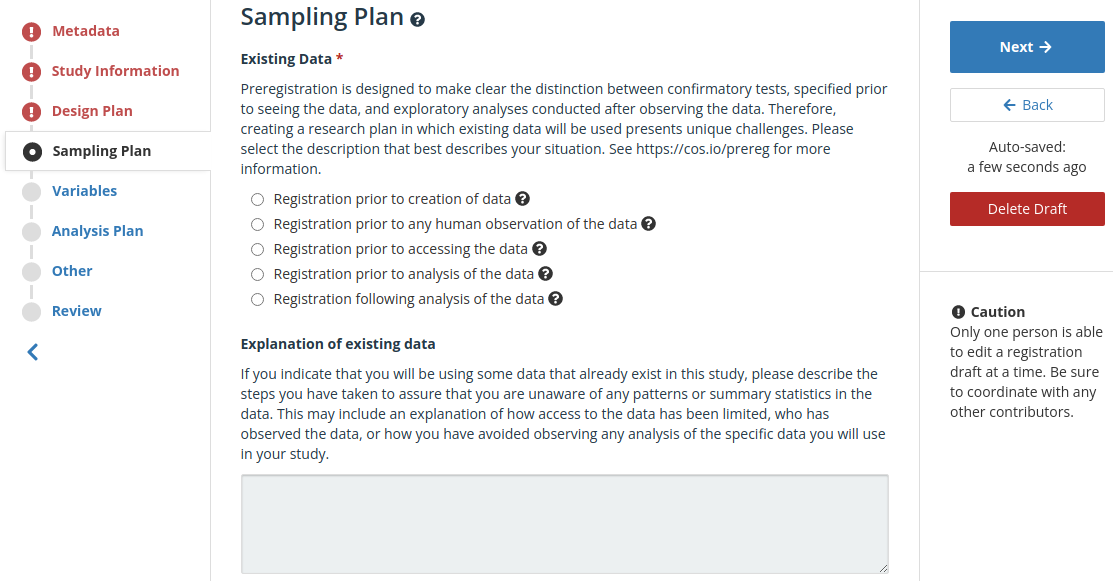 better use preregistration template for secondary analysis
not recommended
Sampling Plan (cont.)
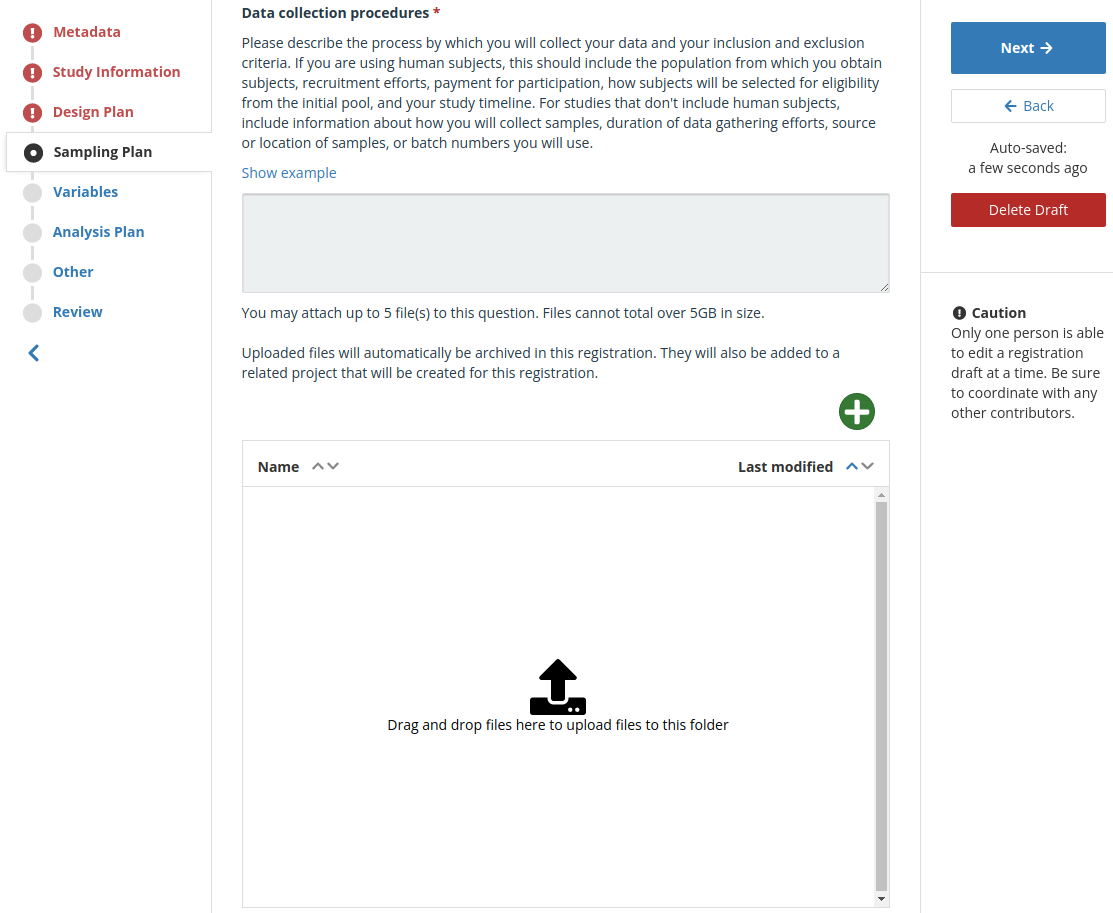 possibility to upload
additional materials
Sampling Plan (cont.)
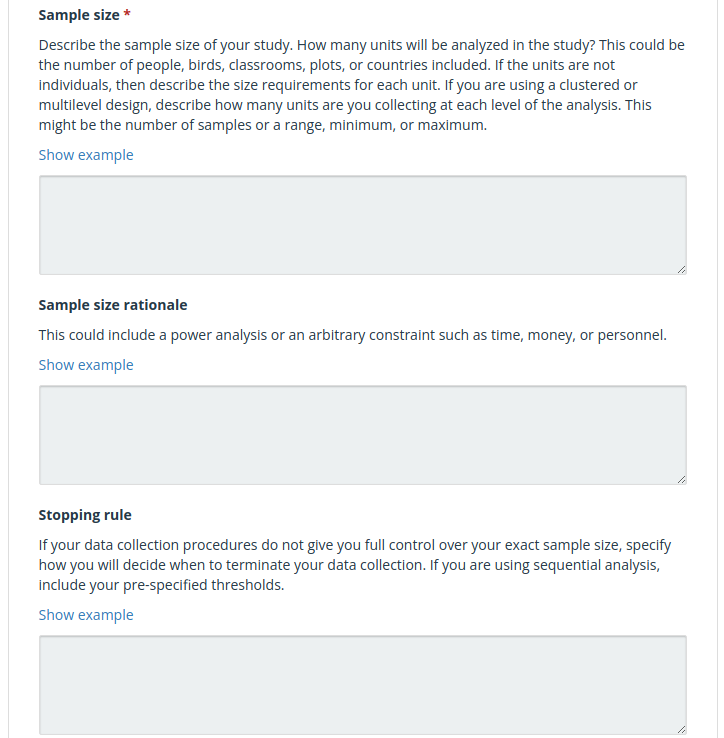 while not all justifications have equal value, 
the most important thing is transparency
Variables
not compulsory but, if planned, consider adding
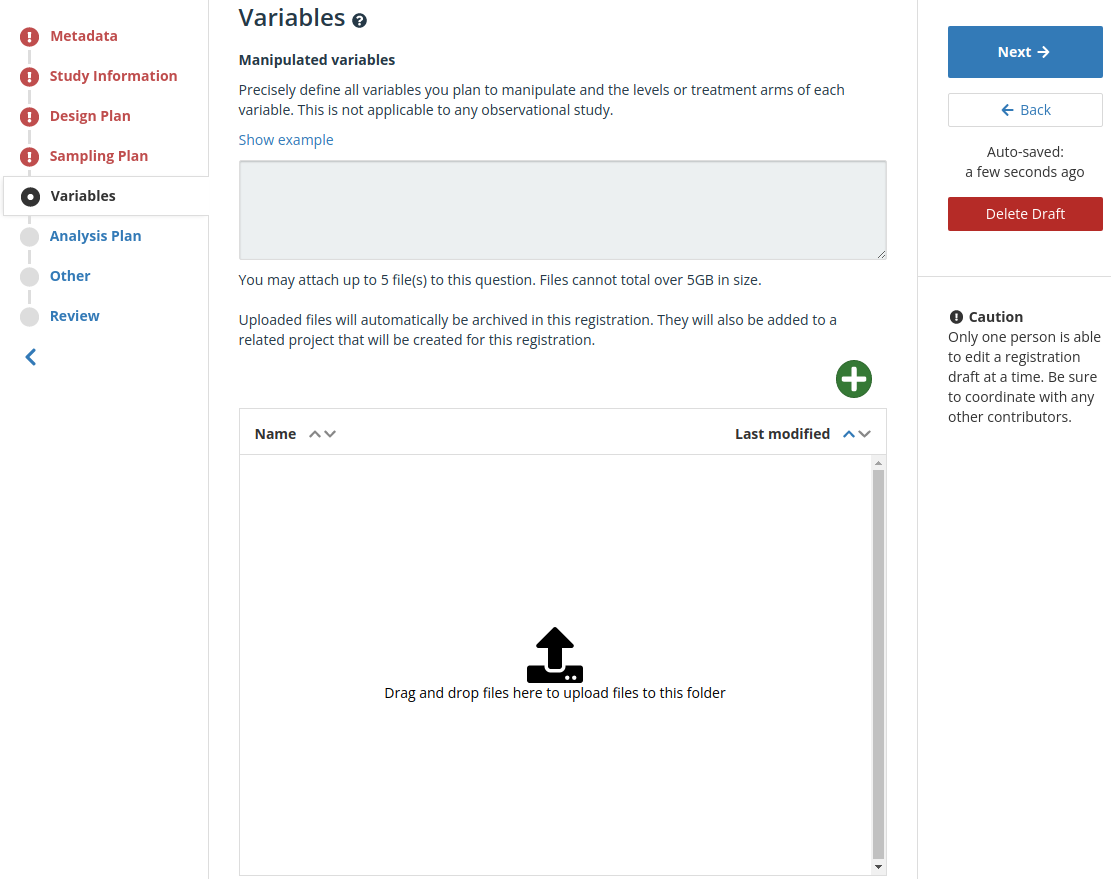 Variables (cont.)
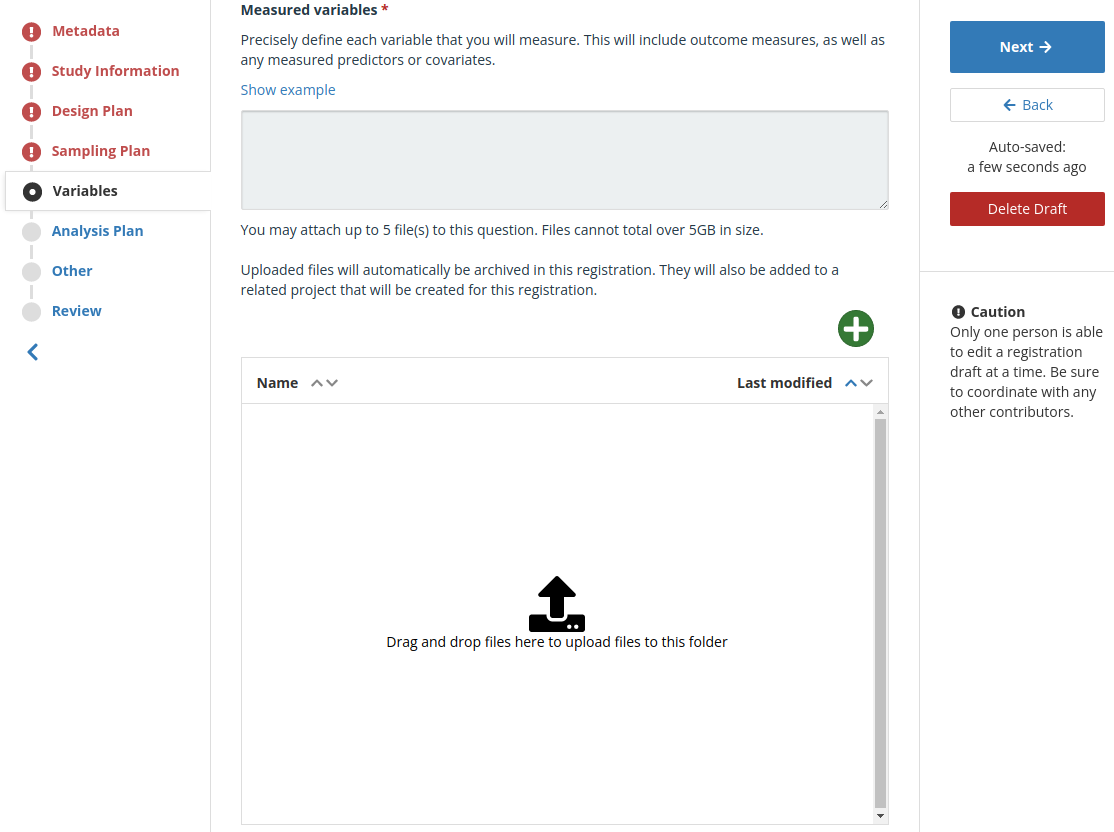 are all variables linked to testable hypotheses?
Variables (cont.)
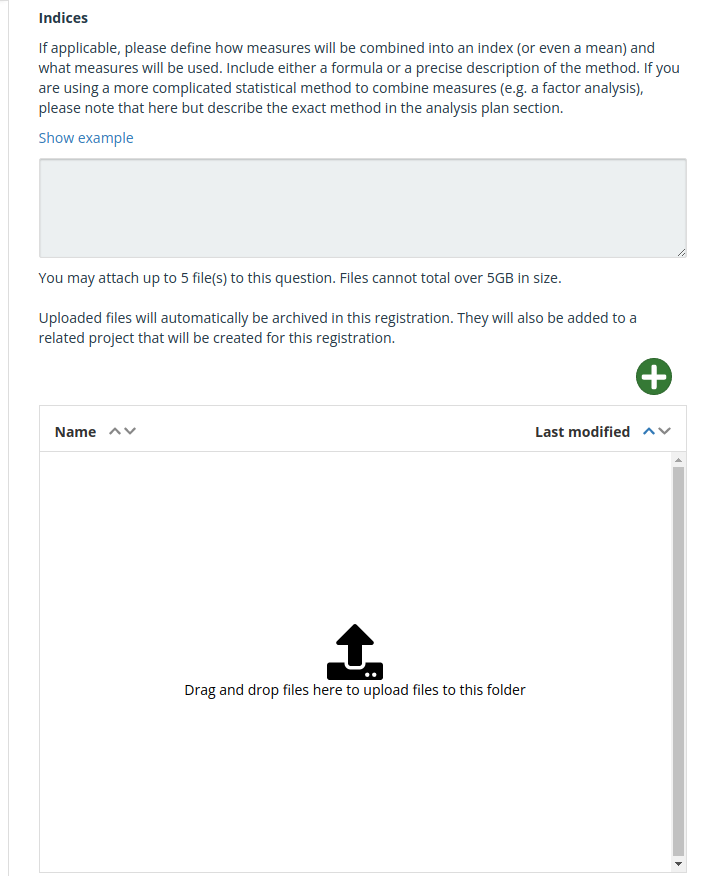 possibility to upload
additional materials
(e.g., code for transformations)
Analysis Plan
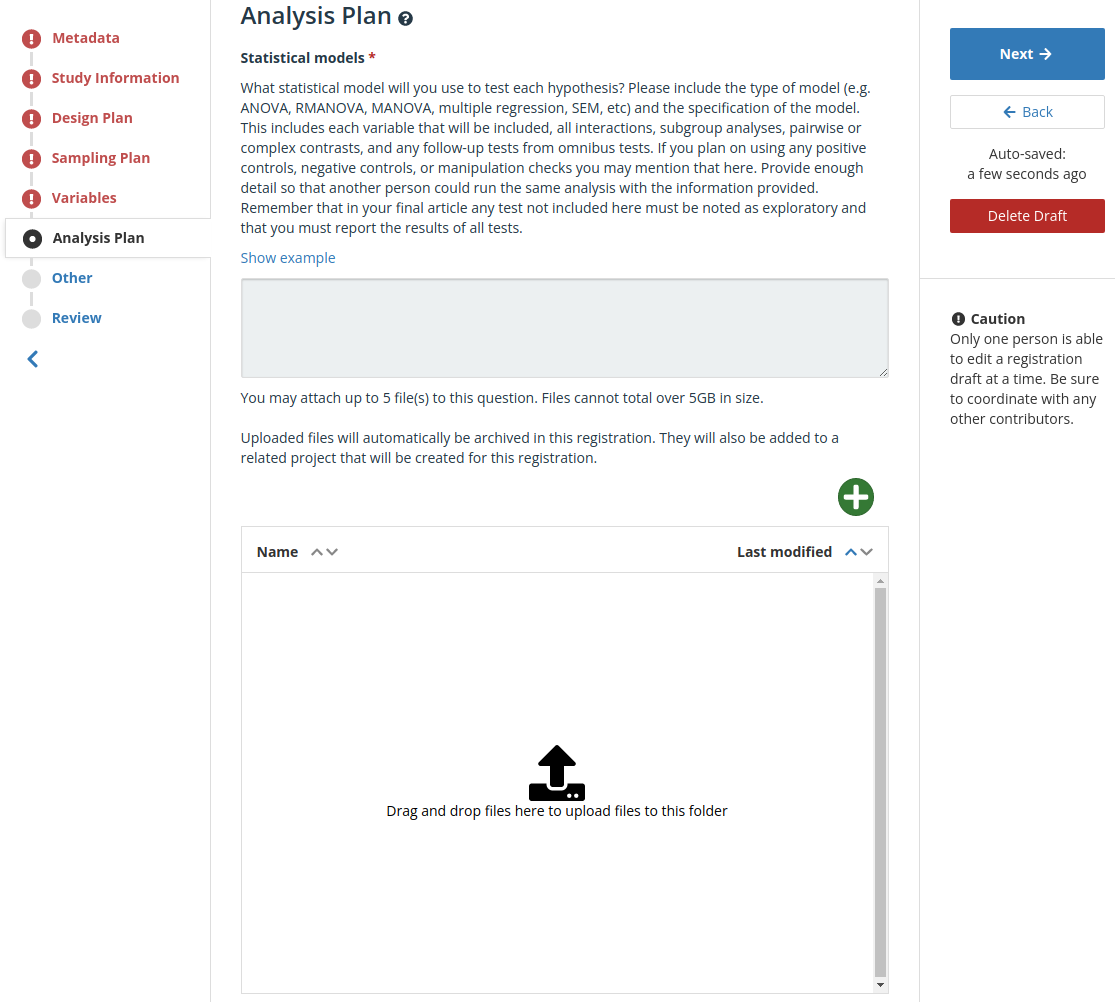 possibility to upload
additional materials
(e.g., analysis scripts tested on simulated or pilot data)
Analysis Plan (cont.)
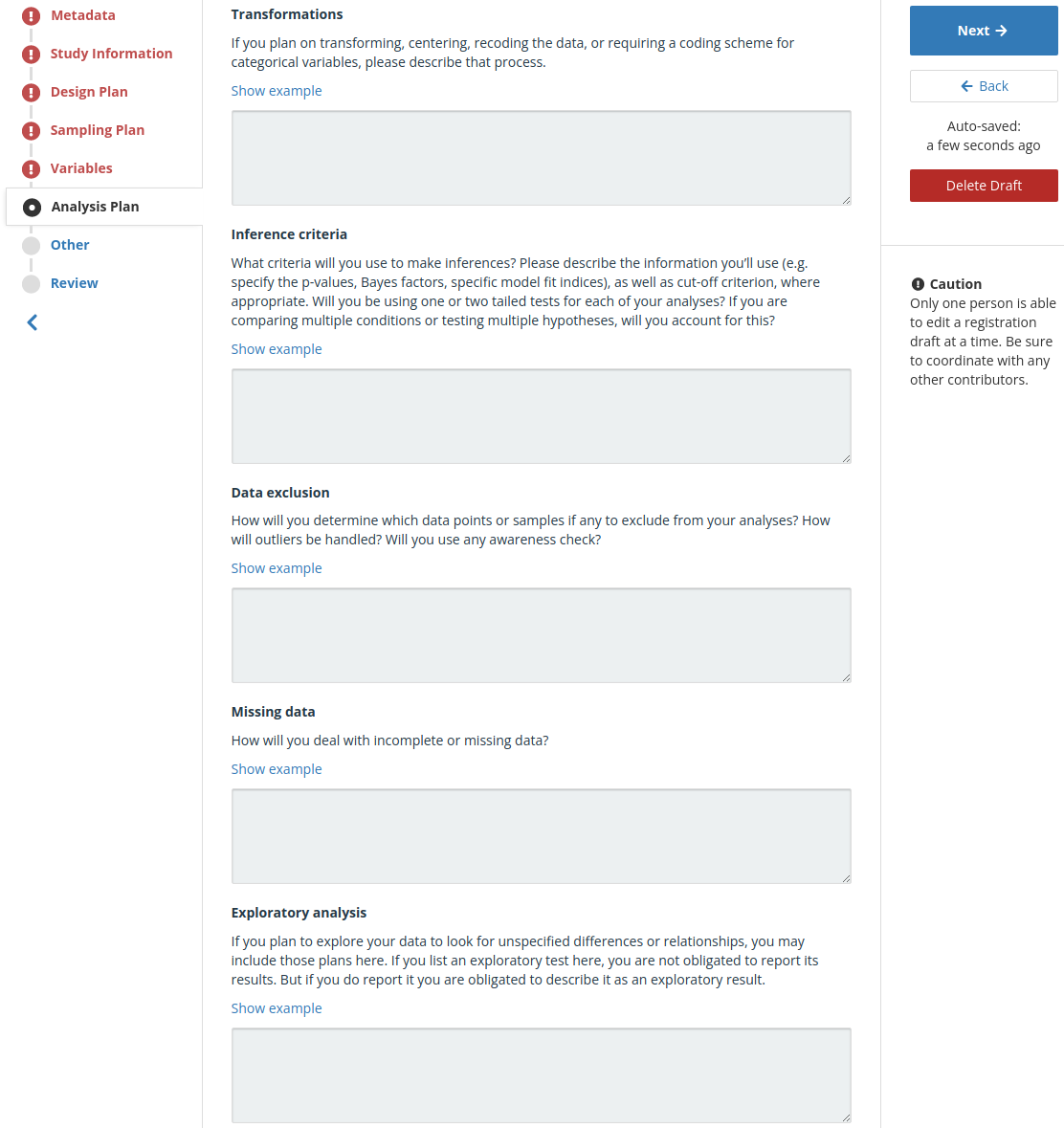 if you already plan to explore some variables, perhaps you assume effects… so why not have testable hypotheses?
Other
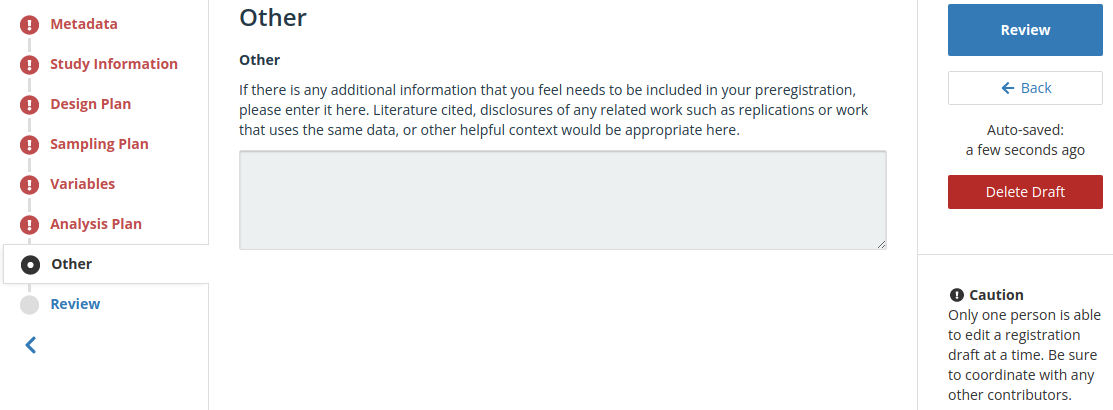 often used for bibliography
Review
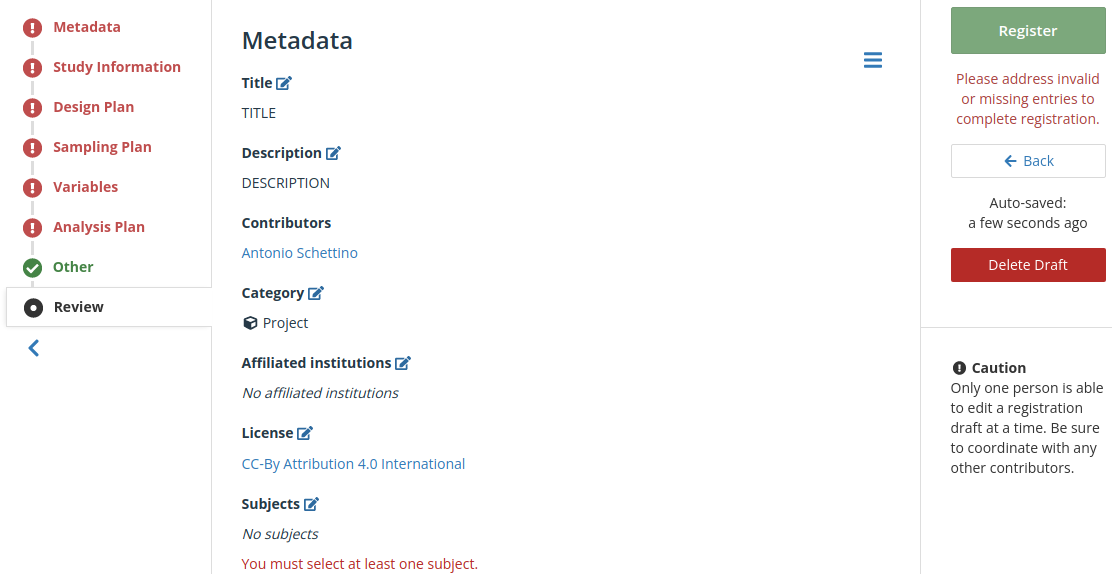 Register
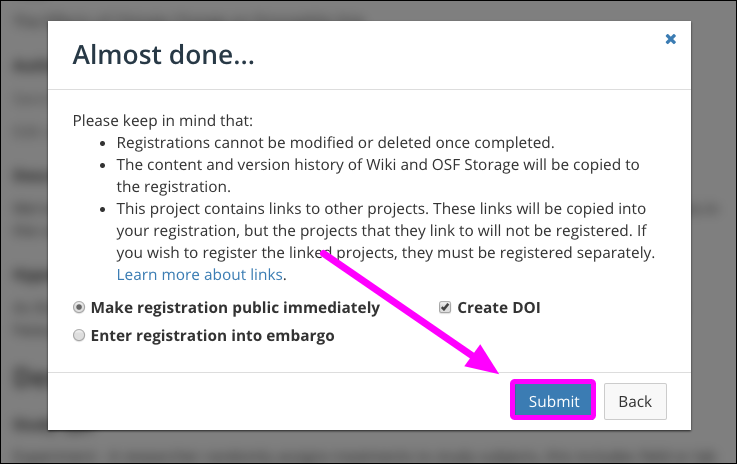 Contributors have 48 hours to approve/cancel the submission

Preregistration is published
(either immediately or embargoed) if:

all admin contributors have approved the submission

OR

48 hours have passed
https://help.osf.io/hc/en-us/articles/1500005374982-Submit-Your-Draft-Registration
Example 1:OSF Prereg Template
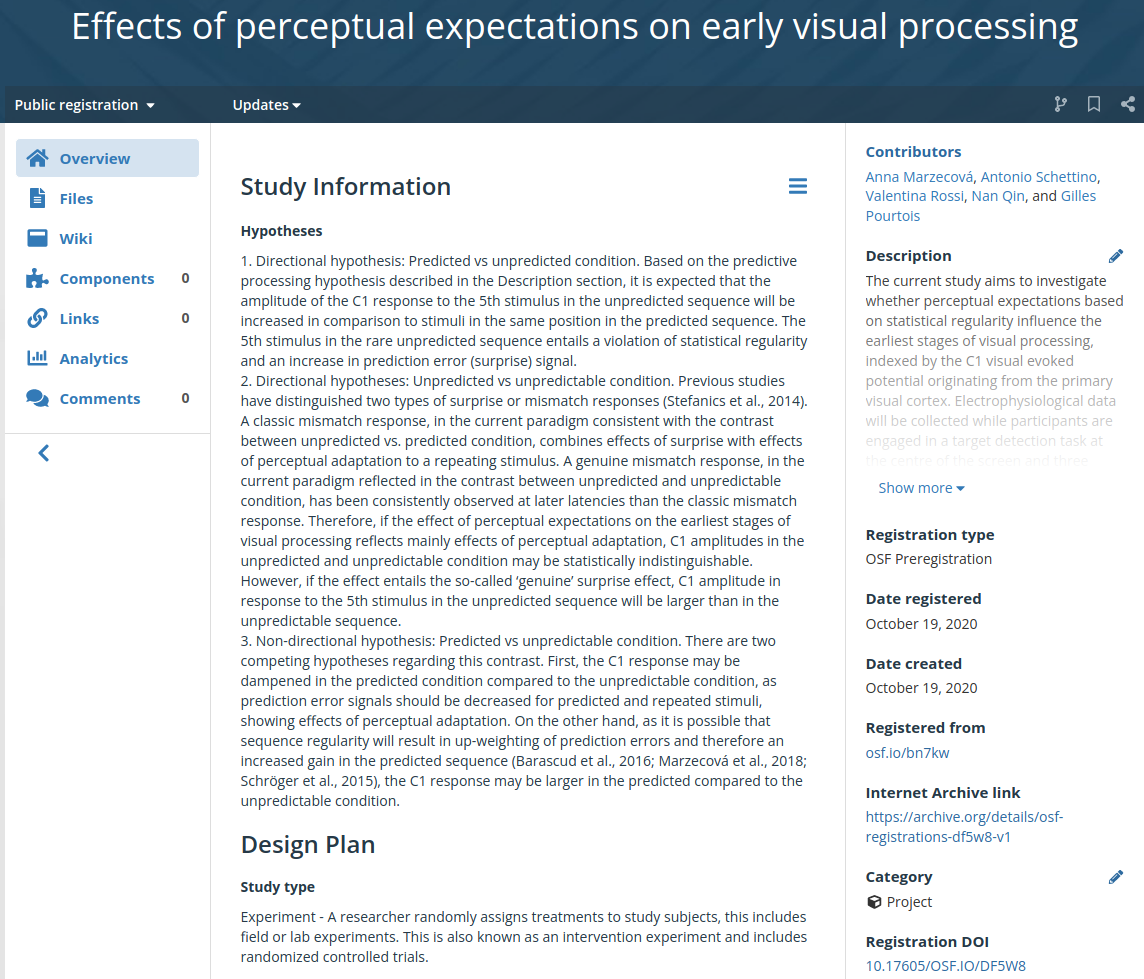 https://doi.org/10.17605/OSF.IO/DF5W8
Example 2:Qualitative Prereg Template
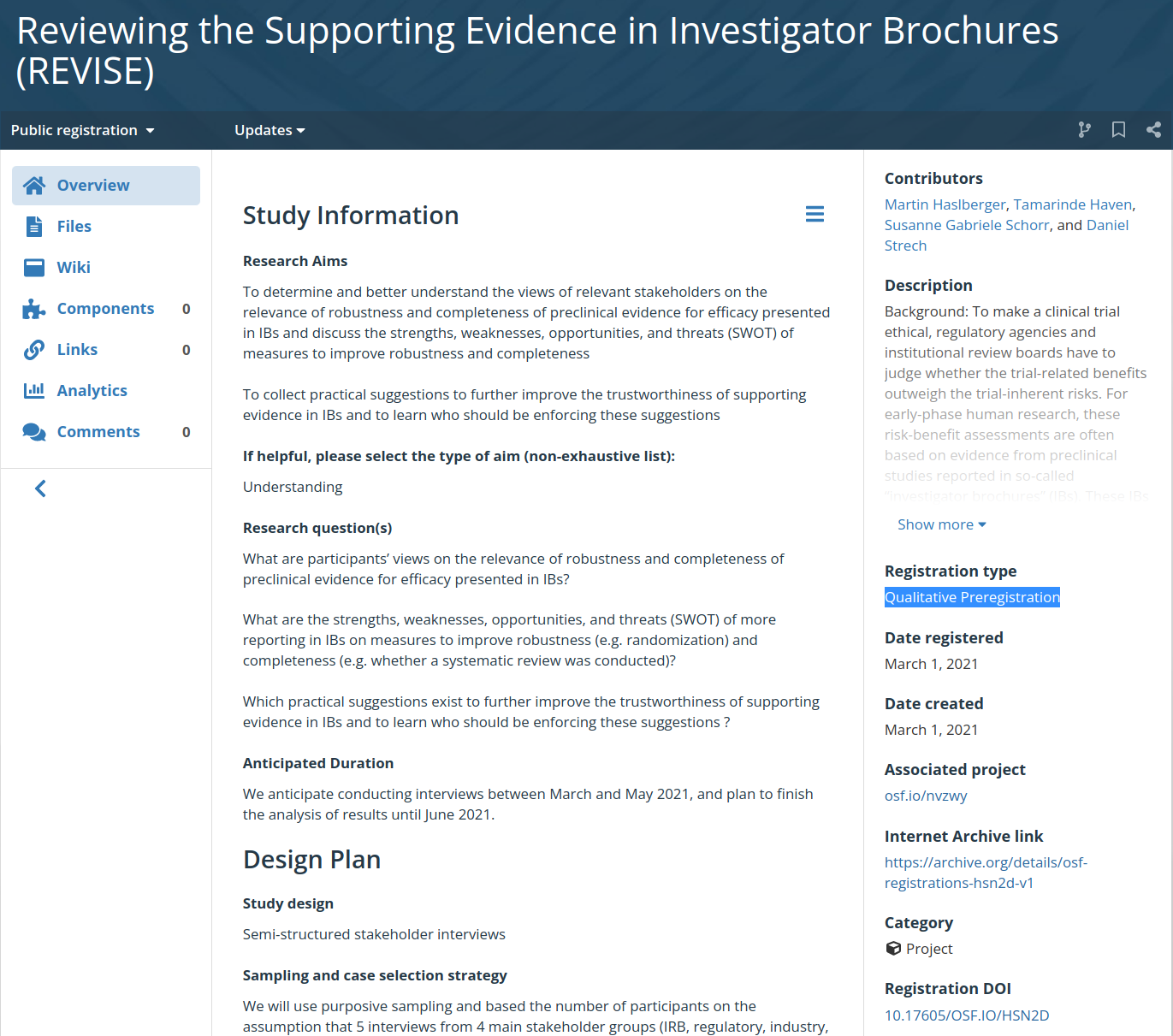 https://doi.org/10.17605/OSF.IO/HSN2D
Example 2:Open-Ended Prereg Template
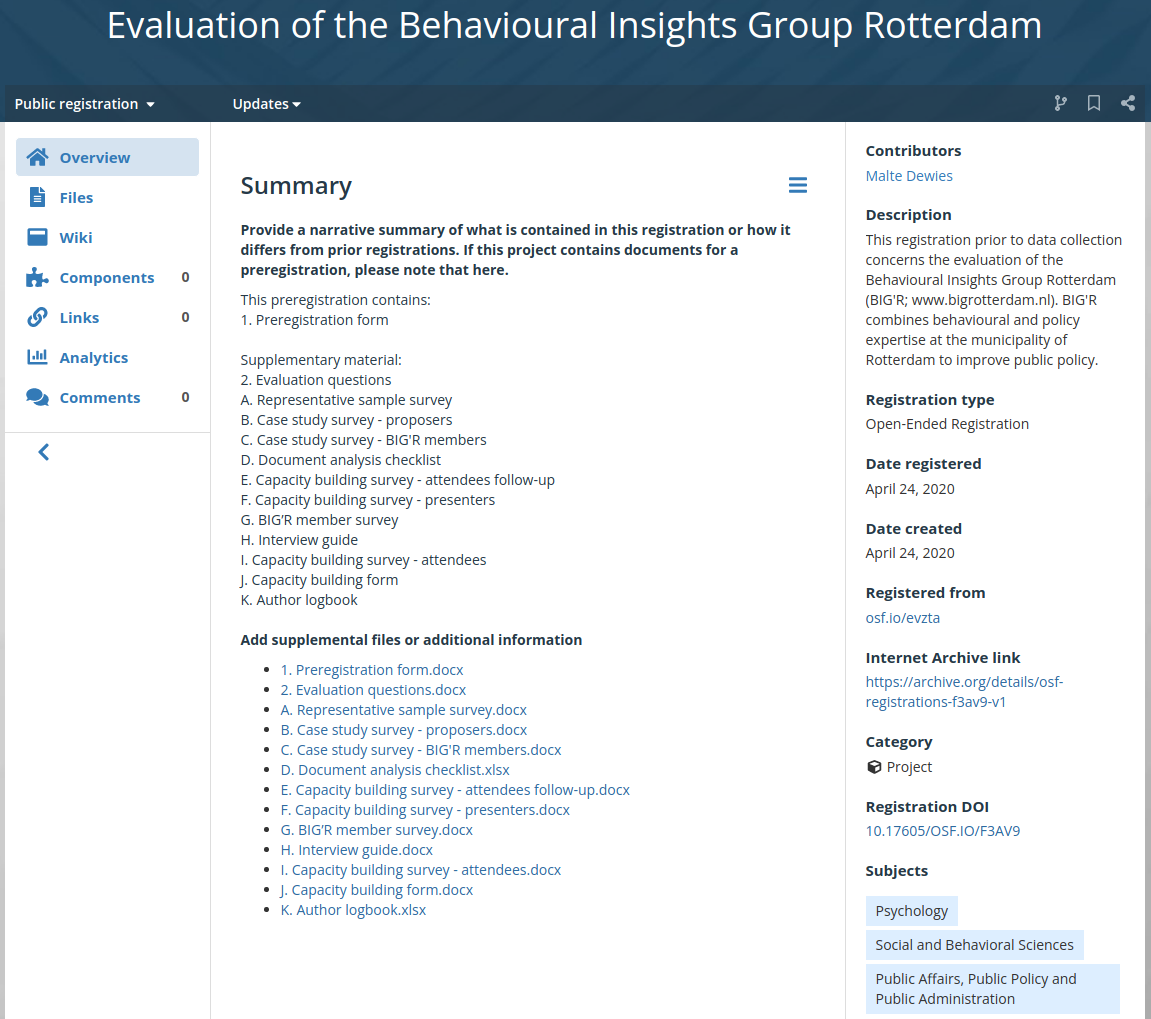 https://doi.org/10.17605/OSF.IO/F3AV9
Additional Information
Update a preregistration

Create view-only (anonymized) link to a preregistration

End an embargo earlier than planned

Withdraw a preregistration
Useful Resources
Literature
Preregistration: A pragmatic tool to increase transparency, reduce bias, and calibrate confidence in scientific research (Hardwicke & Wagenmakers, 2021)
What should a preregistration contain? (McPhetres, 2020)
Templates
Preregistration Templates
Checklist for comprehensive report of results
Transparent Changes Template Document 
OSF
OSF Guides on registration
YouTube tutorials
RAFFLE!
send us your OSF preregistration!
create a new one following what you learned today
use a preregistration you already created on the OSF
the preregistration can be public or embargoed
if public: link to DOI
if embargoed: view-only (anonymized) link
if you have several preregistrations, send only one
send to info@openscience-rotterdam.com
chance to win a supercool magnifying glass!
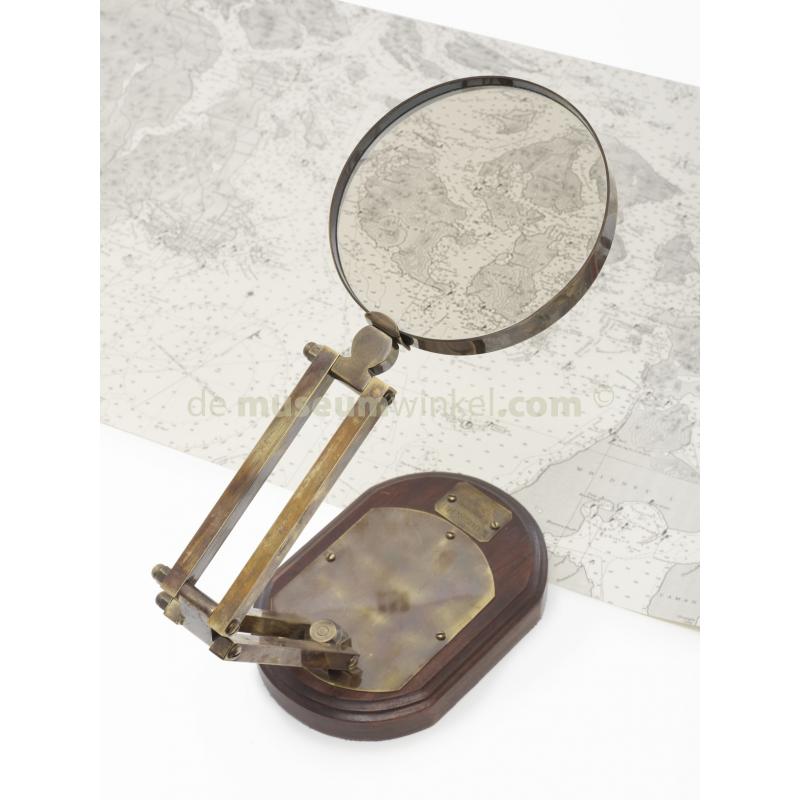 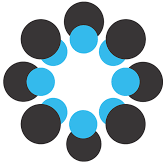 HAPPY PREREGISTRATION!